Bridging Insights: Promouvoir le jeu auprès de différents types de joueurs
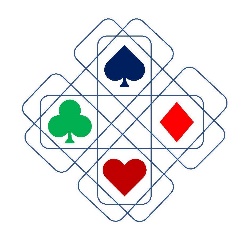 Quatre types. Leurs objectifs.
Résultatsde l’étude
Enseignements à en tirer
Formation du compétiteur
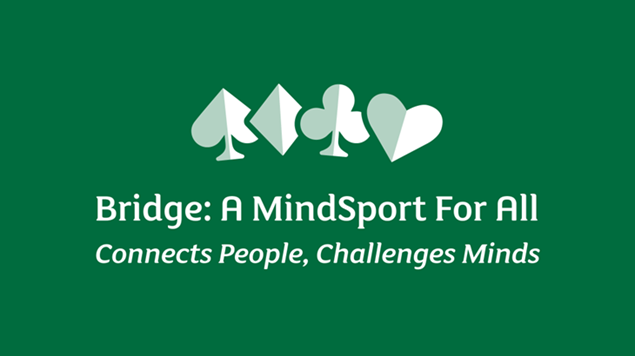 BAMSA - Prof Samantha Punch, Dr Jordan Maclean, Gary Hay 
Bridge to Bridge (B2B) - Christina Ballinger
SHM Productions (SHM) - Esme Nicholson, Maurice Biriotti
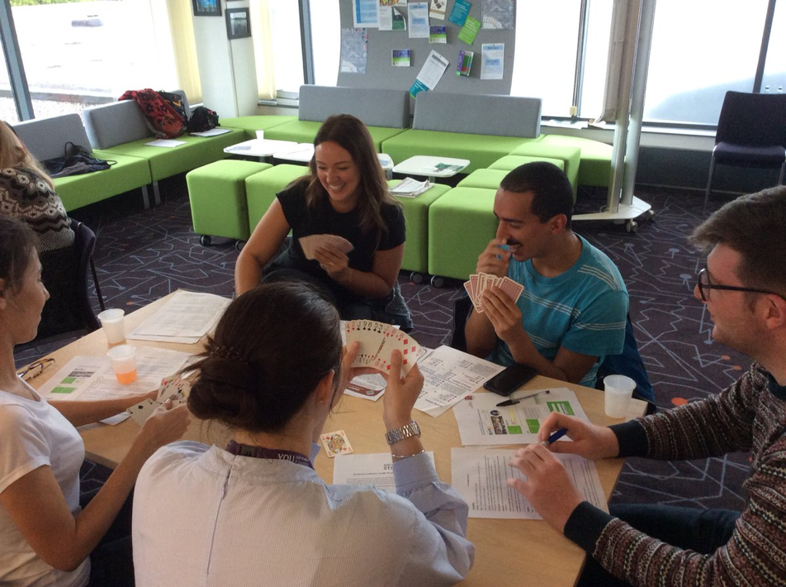 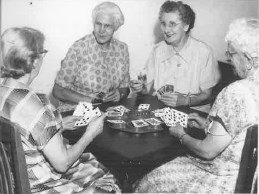 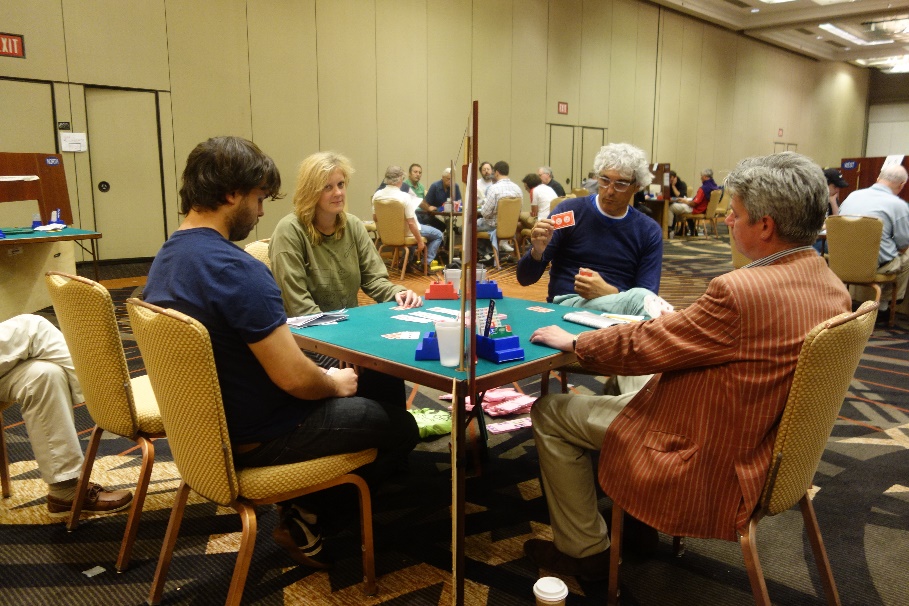 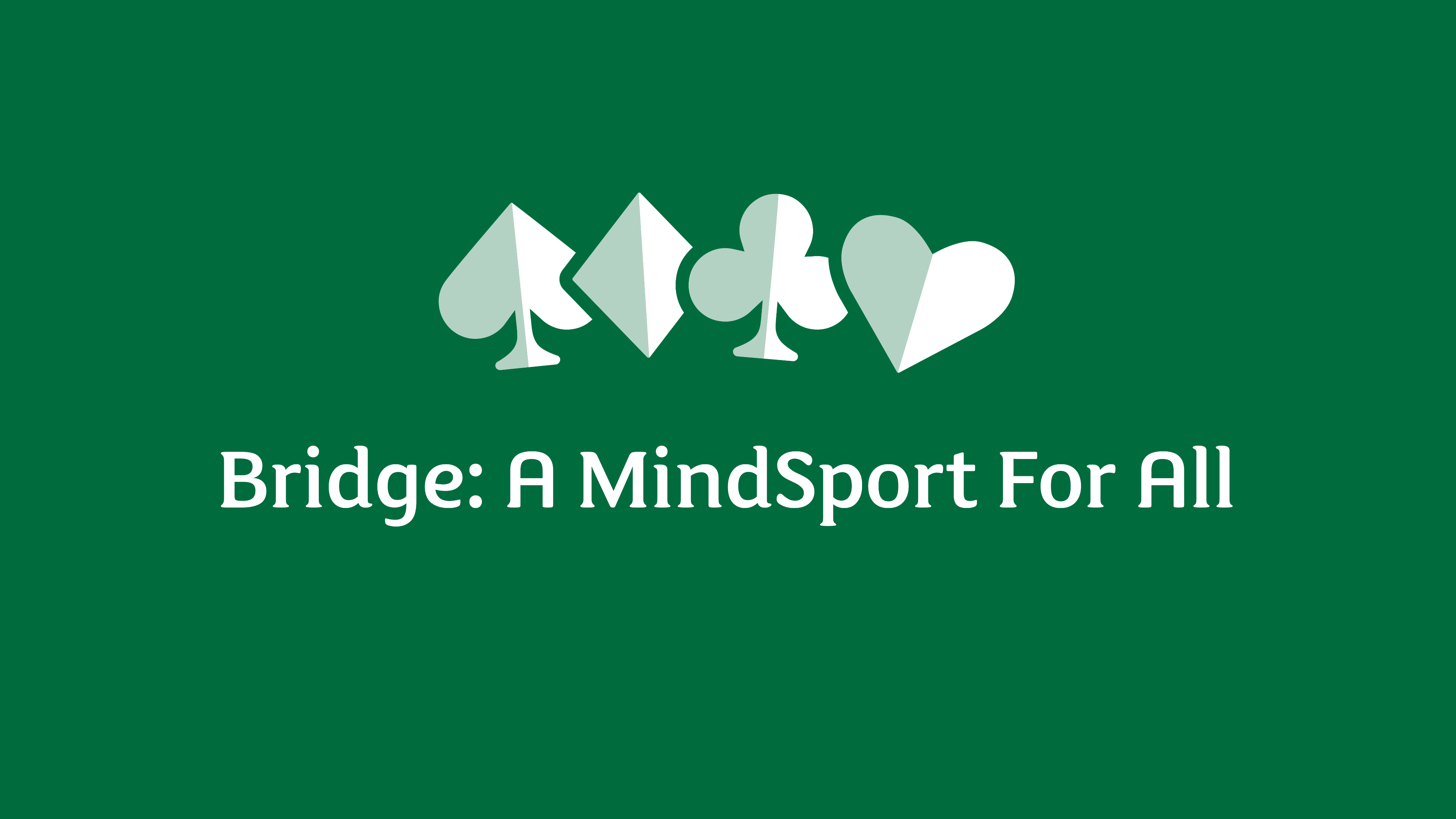 www.bridgemindsport.org
Pourquoi jouez-vous au bridge ?
Le bien-être
(enquête auprès de 7000 joueurs de tous niveaux)
Competition and Mental Exercise in a Mind Sport: Building Bridges of Fun and Friendship (EBED/BAMSA)
L’activité intellectuelle
Serious Leisure Experience in a Dyadic Pursuit: Elite Player Motivations and Participation in Tournament Bridge 
(Leisure Studies Journal)
Motivations: des récompenses externes ou internes
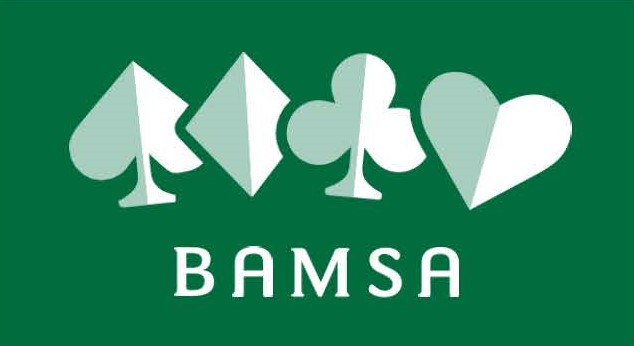 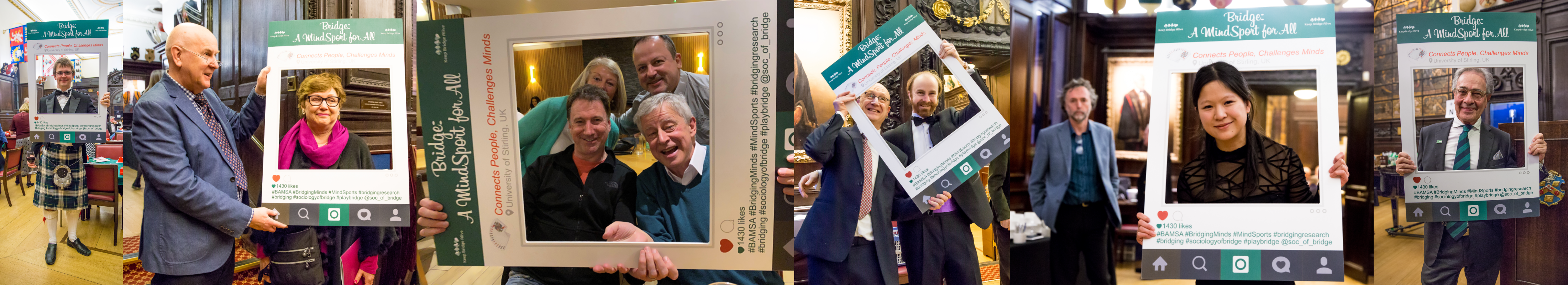 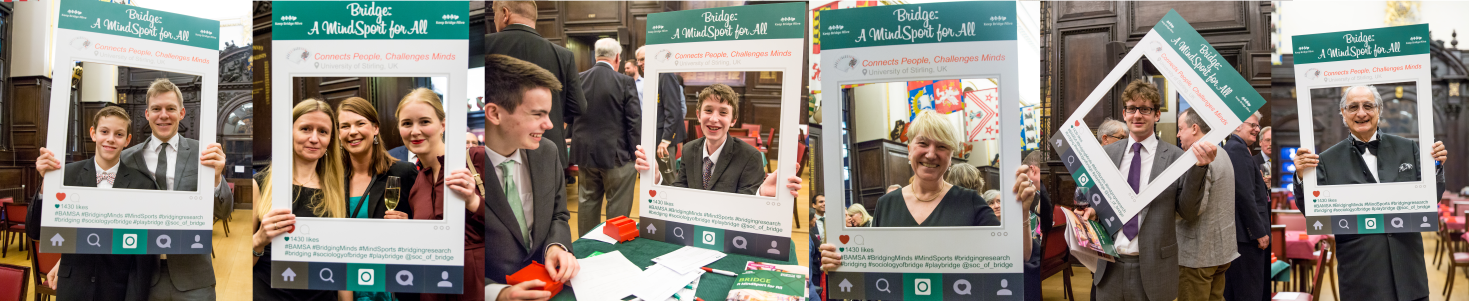 Types de joueurs
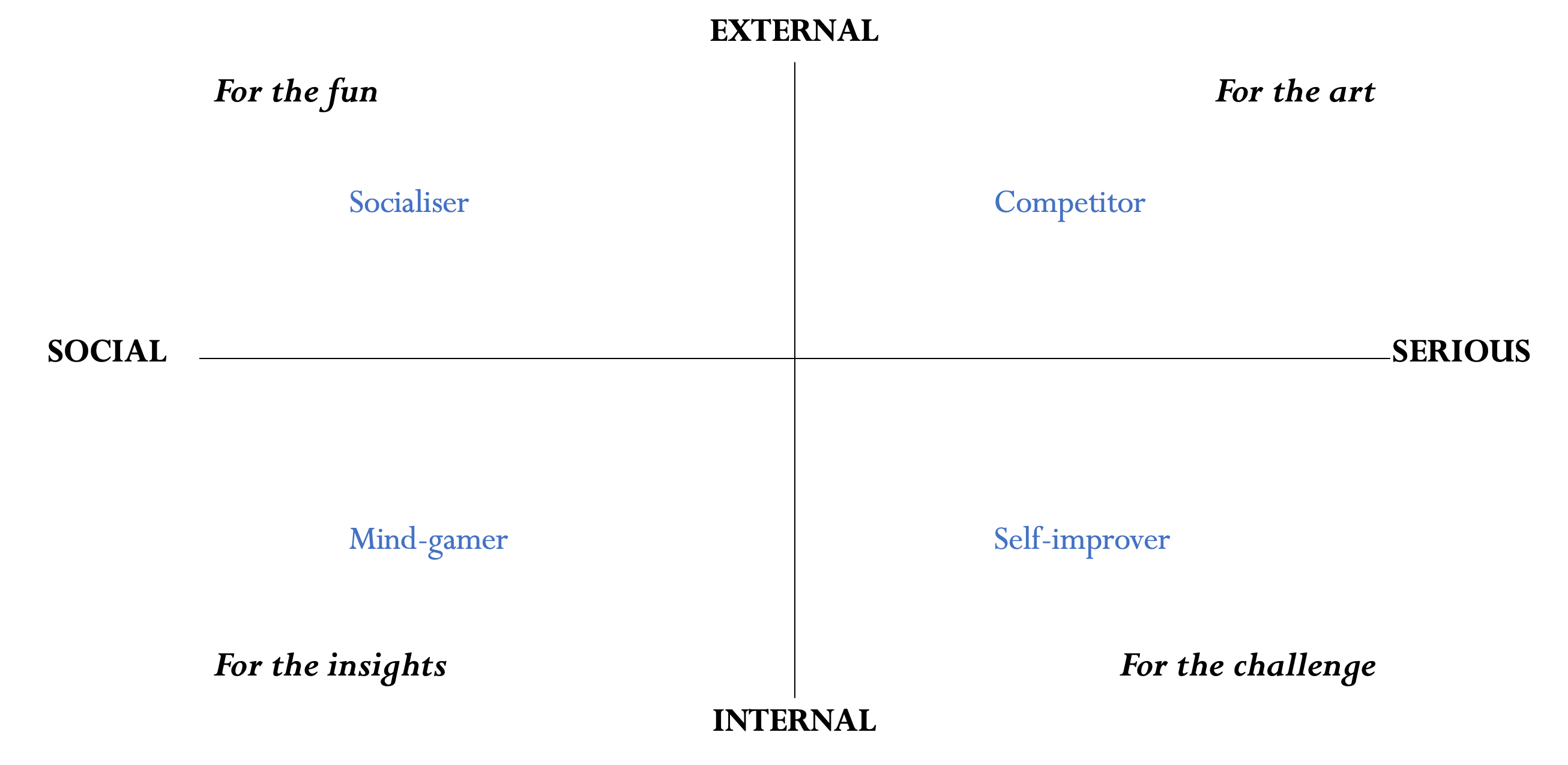 Méthode
BAMSA Conference 2021 YouTube Channel:                                                 
      ‘Thinking outside of the bidding box’ 
Groupes de discussion:
	- avec des joueurs de bridge
	- avec des non-joueurs de bridge, âgés de 18 à 35 ans
Bridging Insights
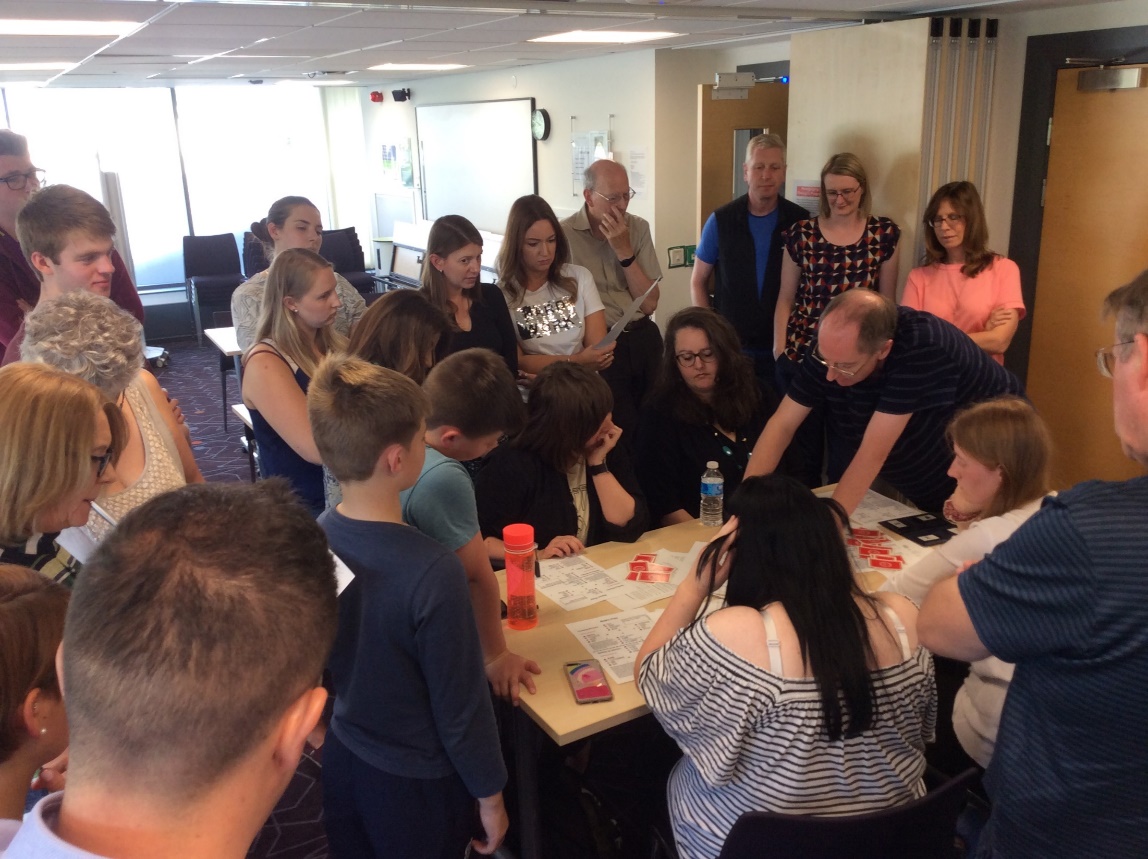 Implications pratiques des quatre types de joueurs
Pour le recrutement
Pour l’apprentissage
Pour la fidélisation
Pour les événements/tournois
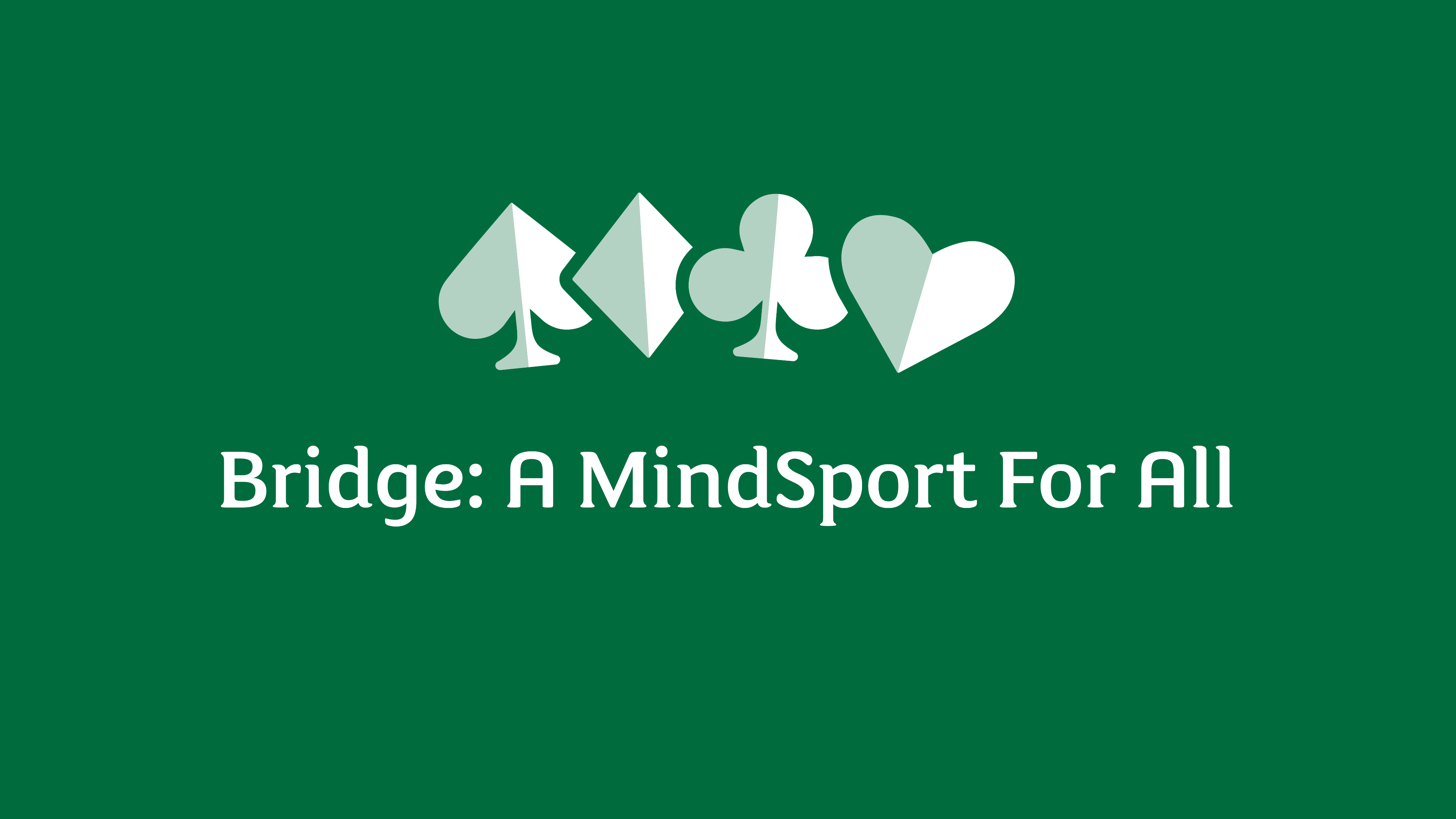 www.bridgemindsport.org
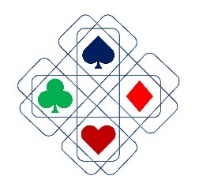 Résultats de la recherche
Compétiteur:
Socialisateur:
Pour moi, c’est le contraire, j’ai tendance à avoir un peu peur de la compétition, ça me stresse.
Je n’aime pas jouer à des jeux juste pour le plaisir d’y jouer... Je ne joue pas seulement pour le plaisir.
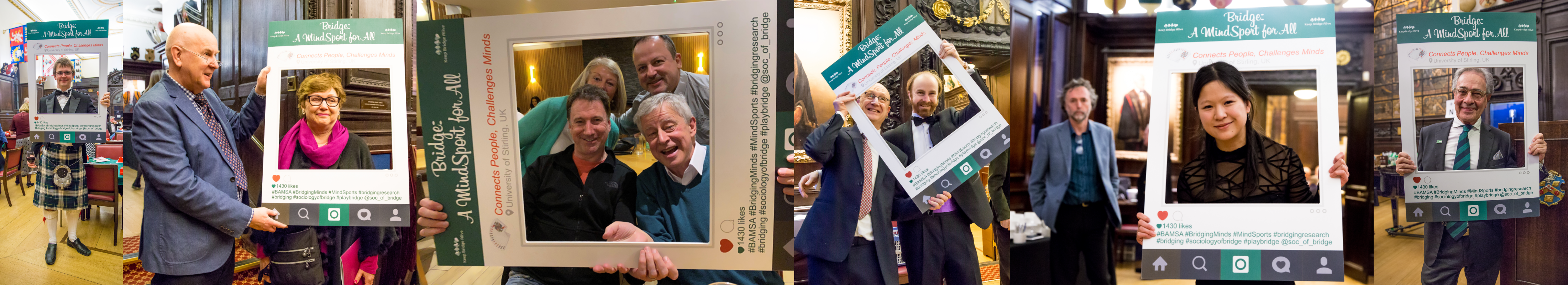 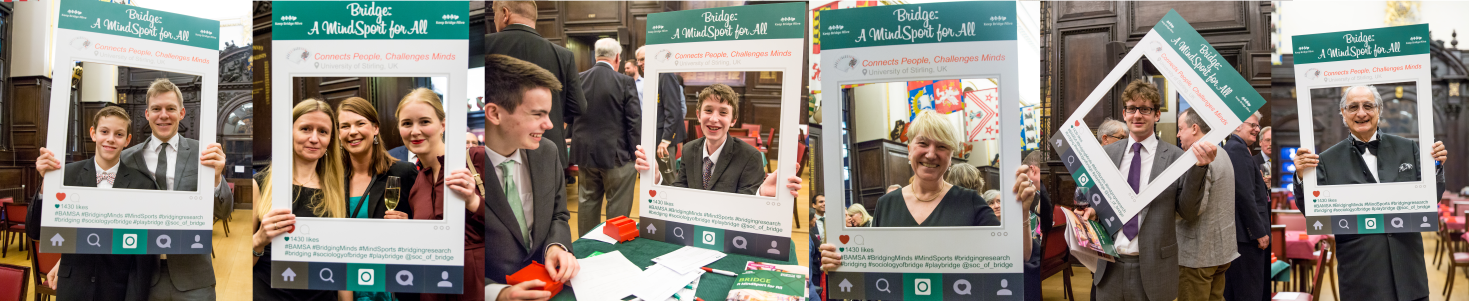 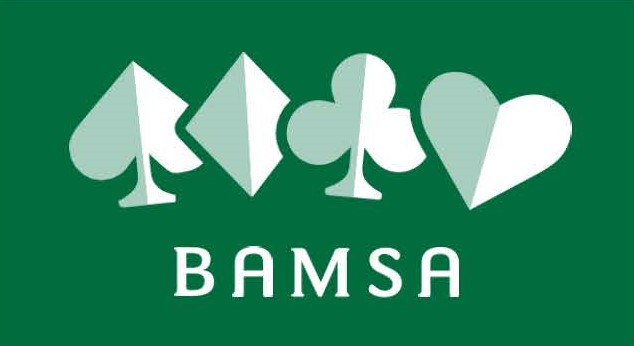 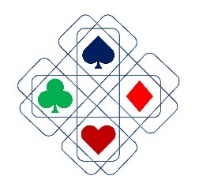 Traits négatifs
Compétiteurs: Désir de gagner et frisson de la compétition – exaltant et excitantmais peut être épuisant, accablant et démoralisant
Auto-apprentissage: Défi, apprentissage et perfectionnement continus
mais aussi éprouver des sentiments de frustration
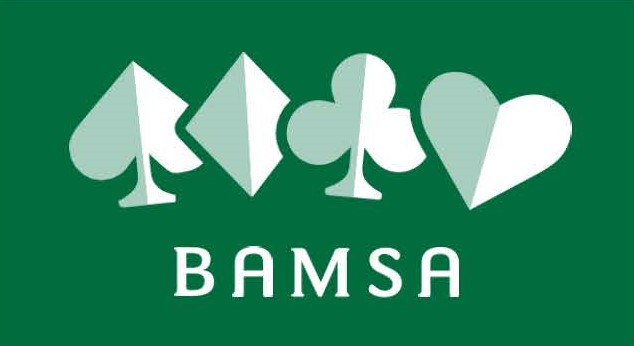 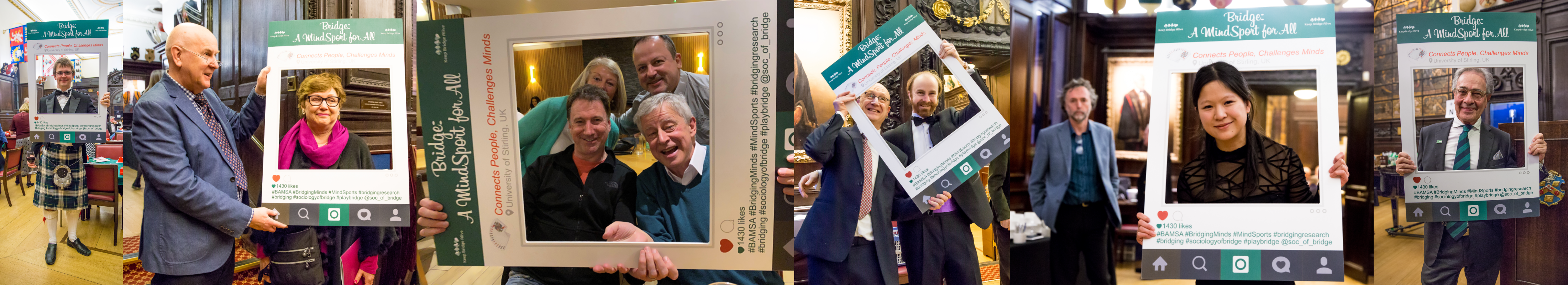 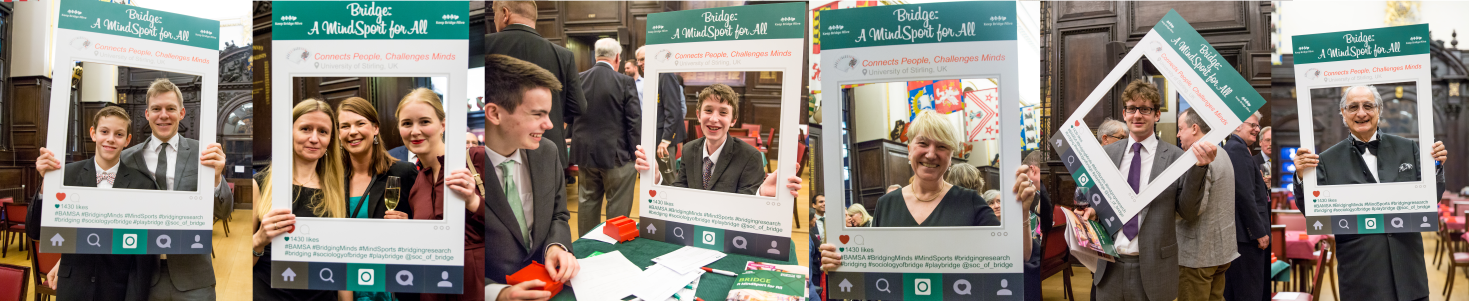 Jeu ou sport de l’esprit ?
C’est attrayant parce que cela vous donne l’impression de devenir plus intelligent. Vous faites quelque chose de bon pour votre esprit.
Je ne vois pas pourquoi ce ne serait pas les deux. Des choses comme les sports physiques, comme le football, sont un jeu et un sport à la fois. Donc, pour moi, cela dépendrait de l’objectif des gens qui se rassemblent. Est-ce qu’ils viennent jouer ou concourir ?
…Observer son adversaire pour savoir ce qui se passe dans l’esprit des gens.
Présence sur les réseaux sociaux
Influenceurs: …peut-être que s’ils jouaient au bridge sur leur story Instagram, les gens diraient plus: « Oh, je devrais examiner cela » et c’est peut-être quelque chose qui les intéresserait. Je pense que cela aurait un impact.
Actuellement, je n’en sais tout simplement pas assez à ce sujet.
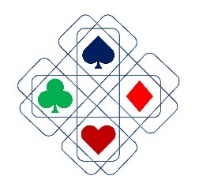 Stratégie marketing
Transformer l’image du bridge pour la rendre plus attrayante pour un public plus large.
Utiliser les résultats de recherche existants pour développer des moyens qui donneraient une autre vue du bridge.
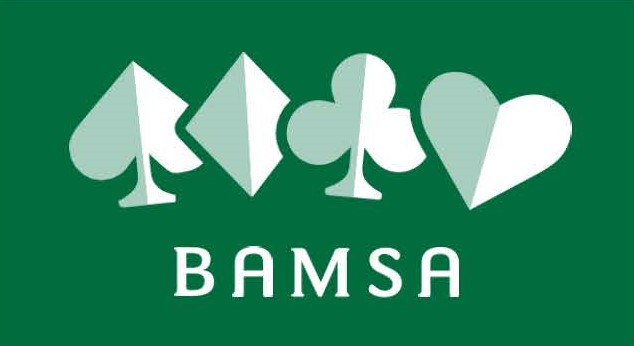 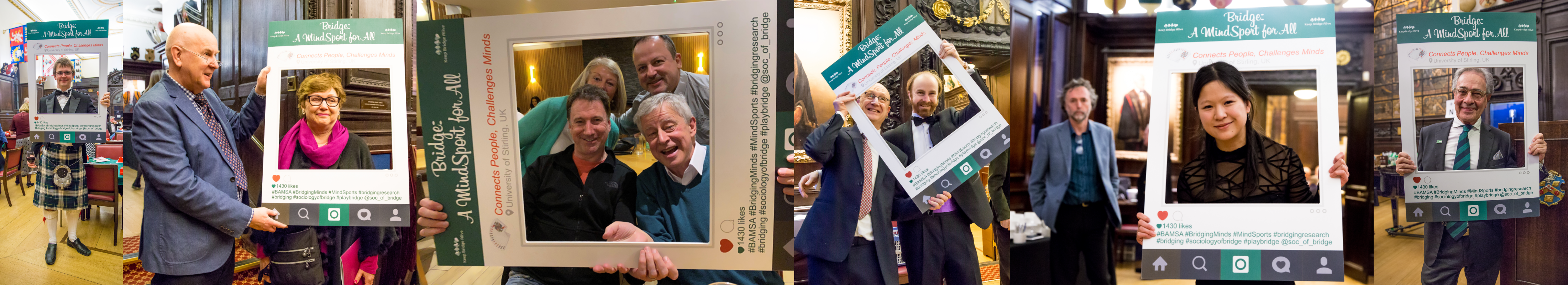 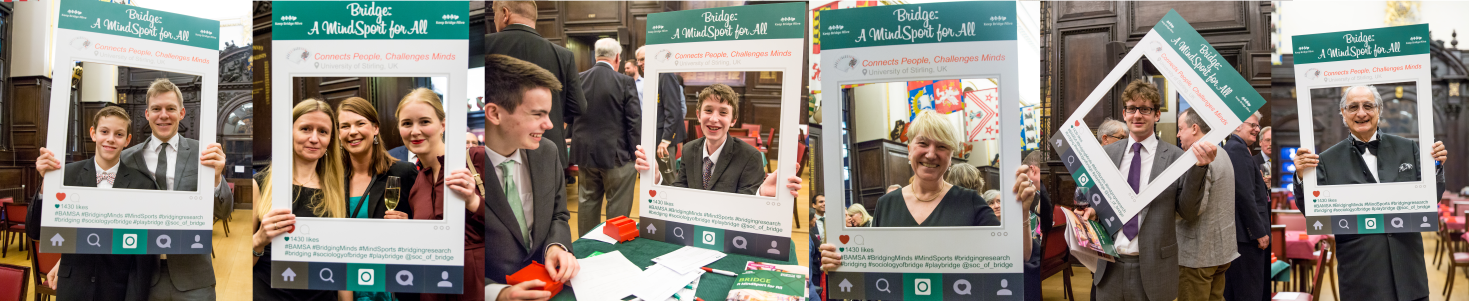 Des moyens qui s’appuient sur le factuel
Animation : Les avantages du bridge	Vidéo: Qu’est-ce qui rend le Bridge brillant?
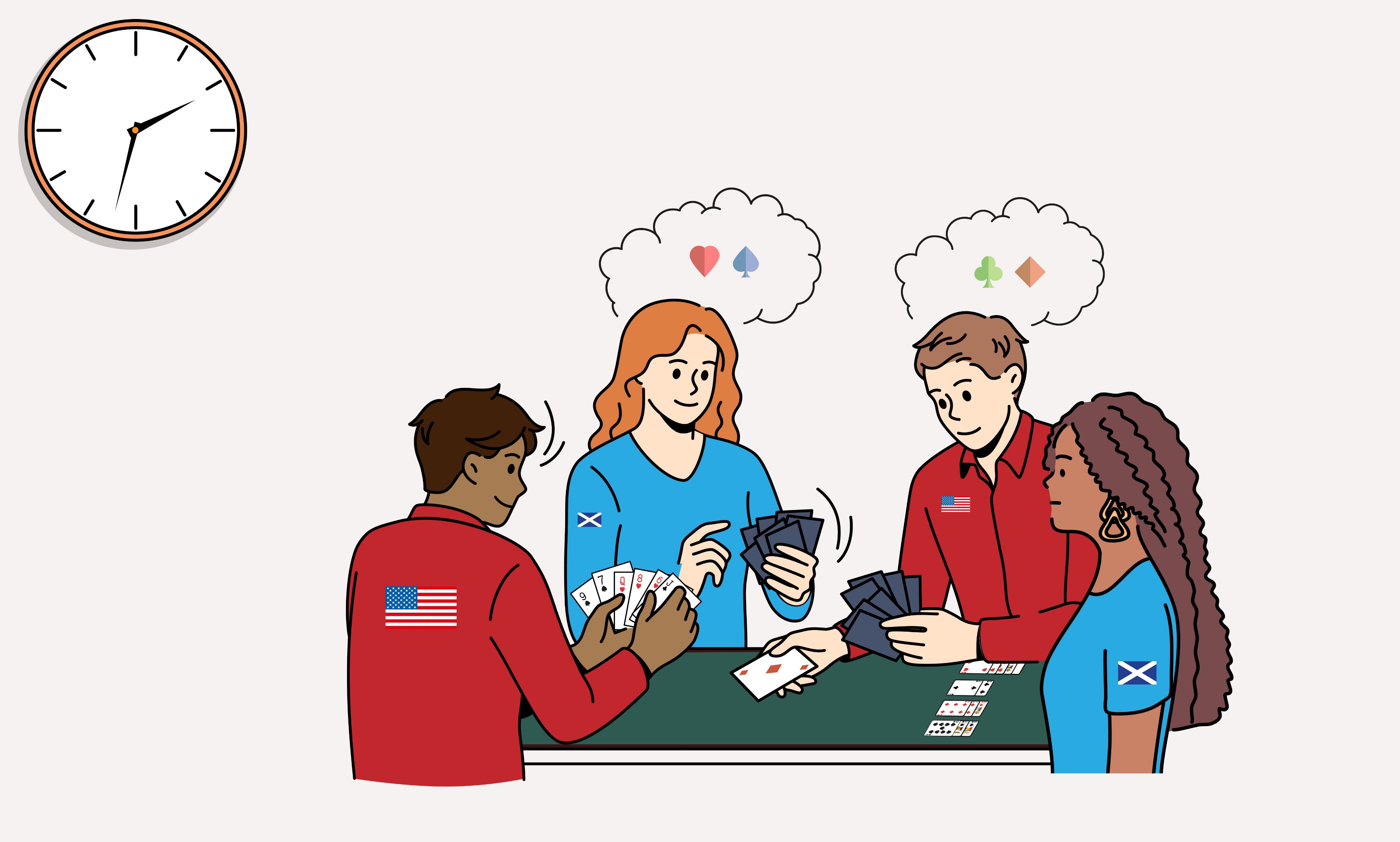 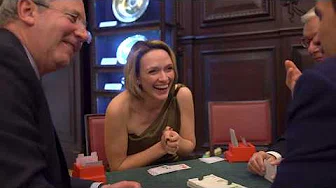 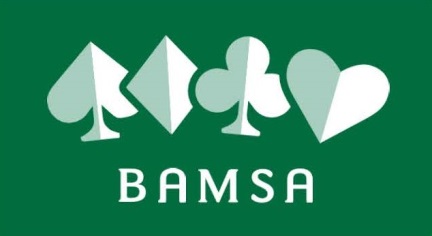 See Bridge: A MindSport for All Resources webpage
Pour les clubs
Assurez-vous de réserver un accueil chaleureux aux nouveaux joueurs. 
Trouver un équilibre entre les besoins des socialisateurs et des compétiteurs.
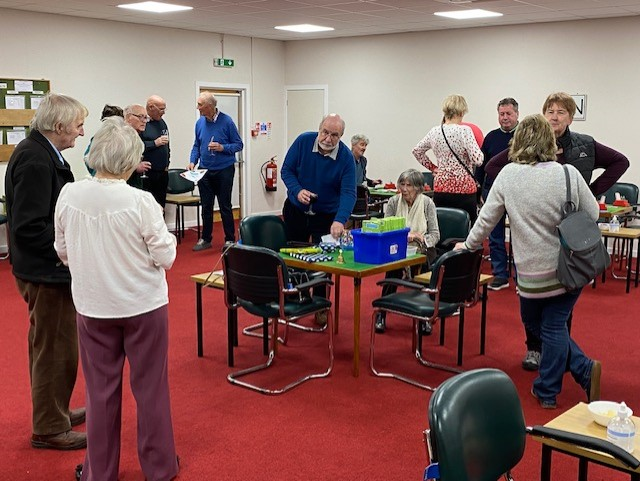 Recommandations (suite)
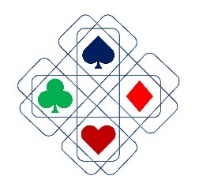 Innovations en matière de format
5. Expérimentez de nouveaux formats de jeu.
6. Stimuler une connaissance plus approfondie du bridge par l’utilisation  de différentes méthodes d’apprentissage.
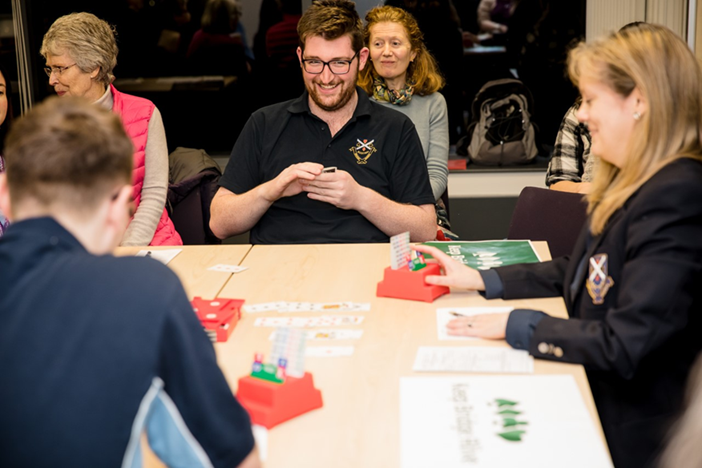 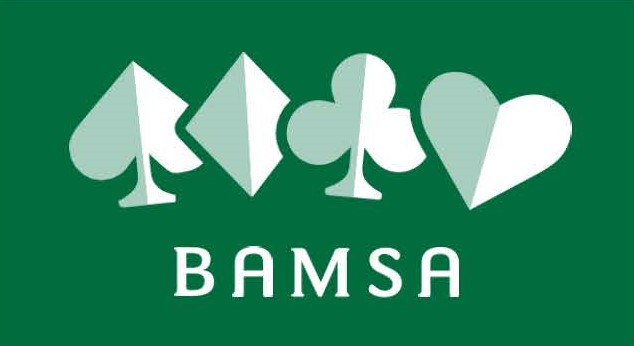 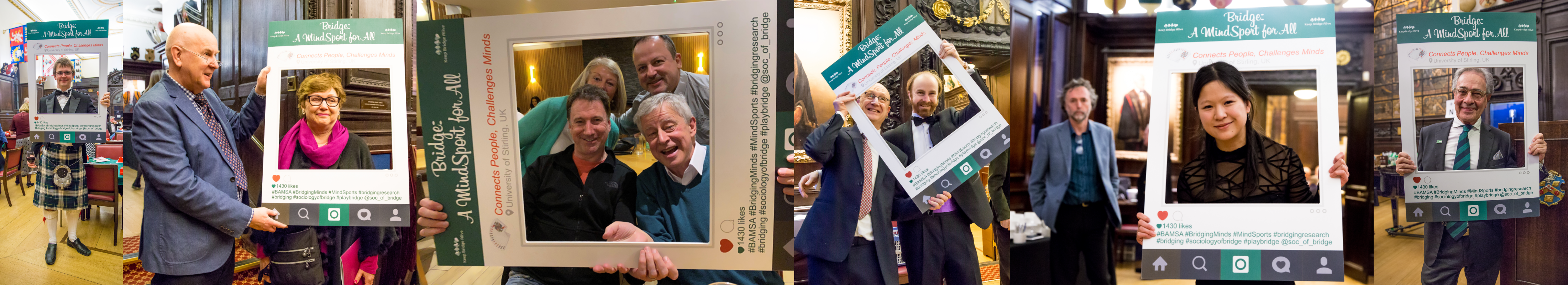 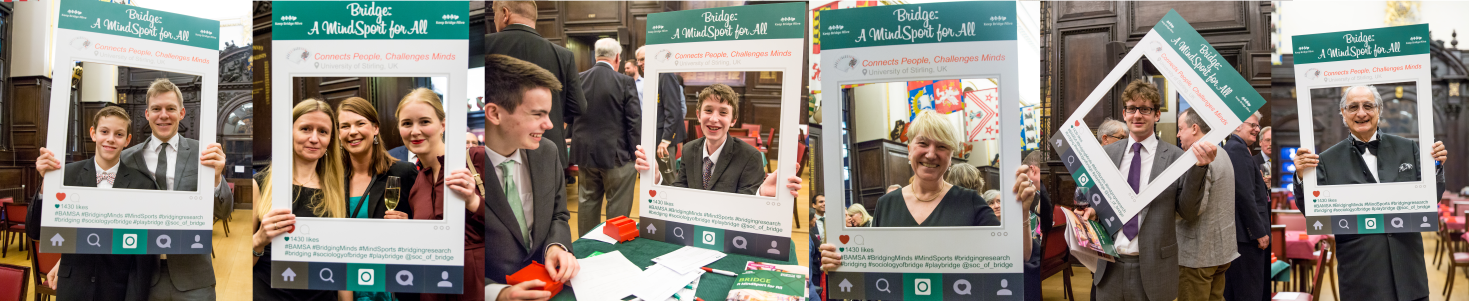 Adapter les stratégies de recrutement et de fidélisation aux socialisateurs, aux compétiteurs, à ceux qui apprenent seuls et aux joueurs « cérébraux »
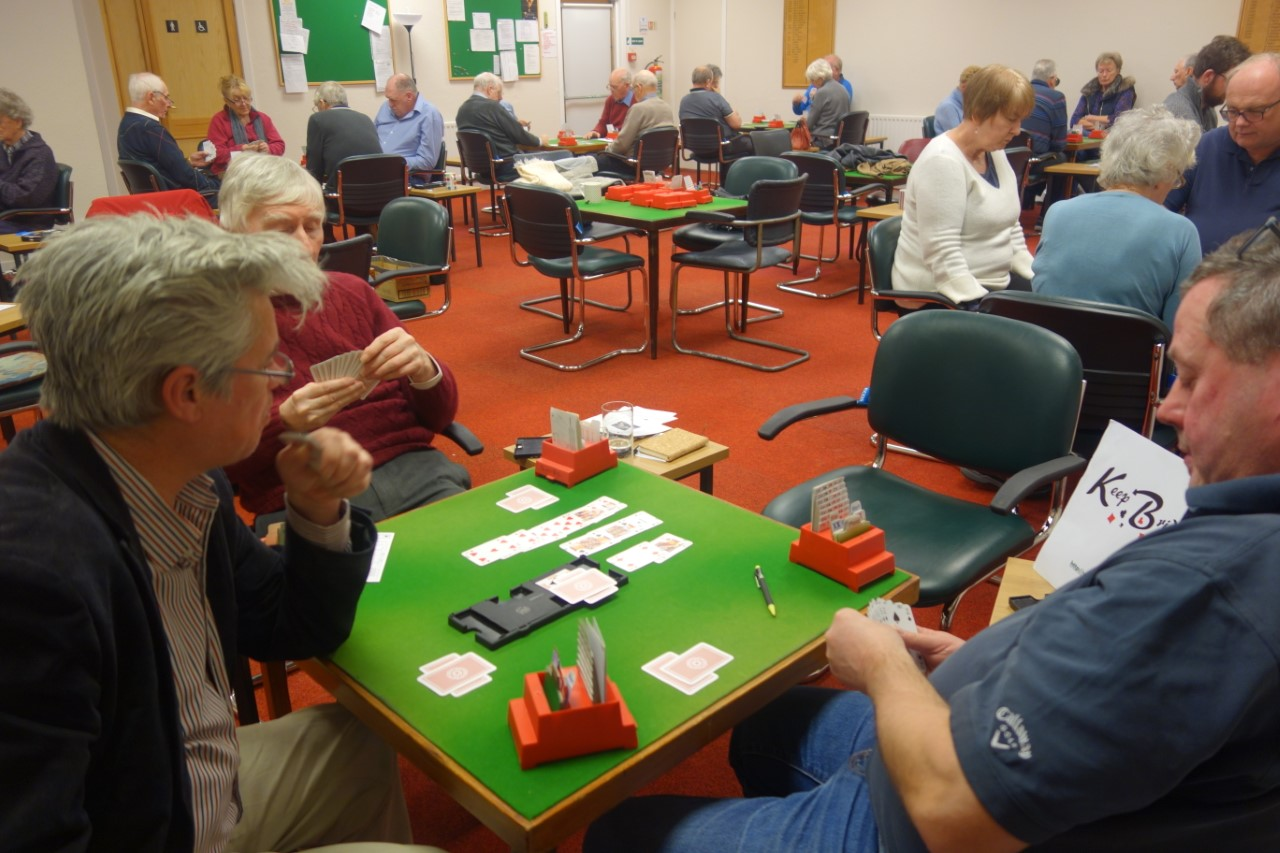 Bridging Insights Report: 
Informing a Marketing Strategy for Bridge 
Bridge2Bridge, BAMSA and SHM Productions
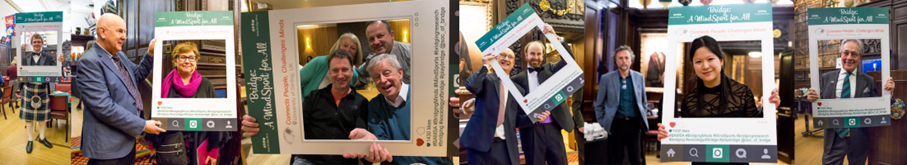 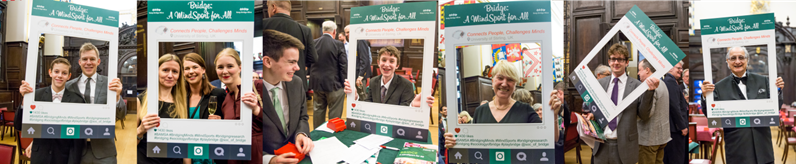 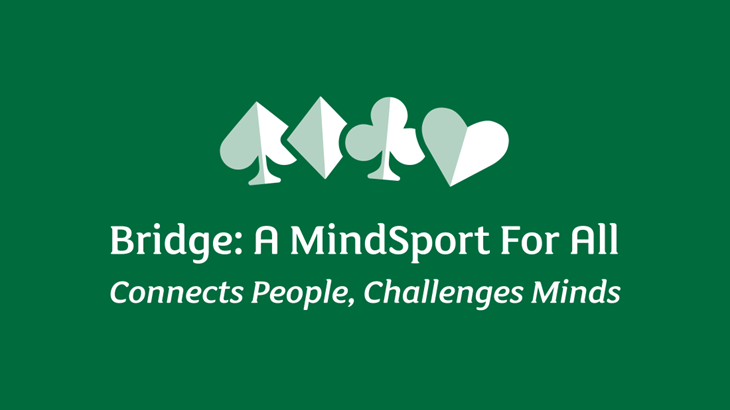 Formation du compétiteur :
Projet de développement et de coaching
Bridge Training & Development: 
Player Perspectives
BAMSA/SBU Report
Training, Support & Development in Bridge: 
England Case Study
BAMSA Report
Training and Development: 
NBO Implications for Practice
Executive Summary
NPCs, Coaches & Development: 
Top Player Perspectives
BAMSA Report
bridgemindsport.org/home/research/bridging-organisations
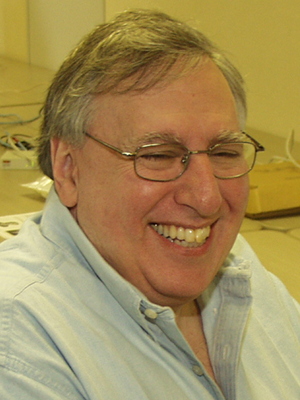 Rôle de l’entraîneur :
Talents de communication
Gestion d’équipe
Médiation
Savoir-faire de bridge
Préparation
Tactique
Défis et bénéfices
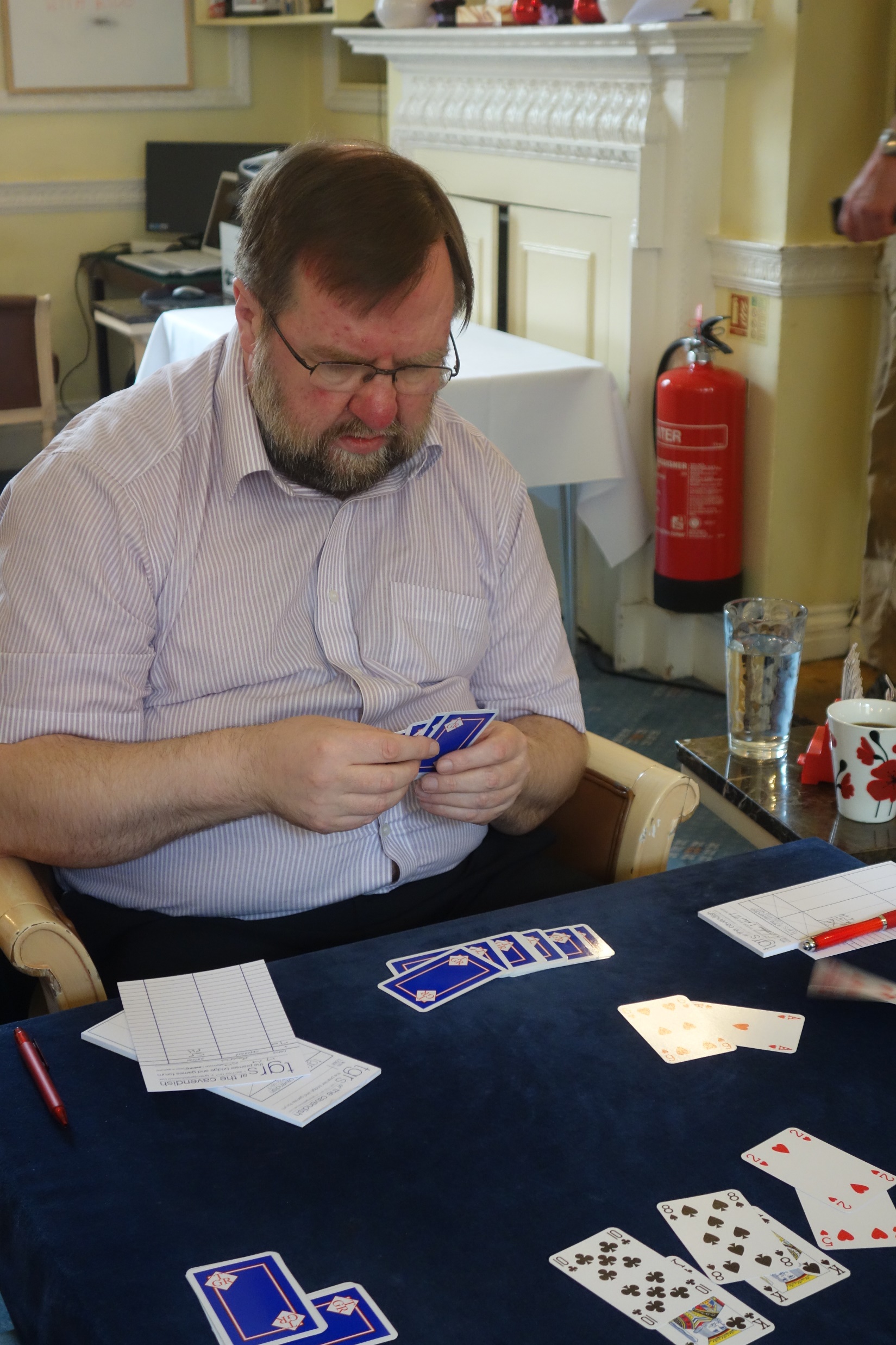 Bridging Organisations
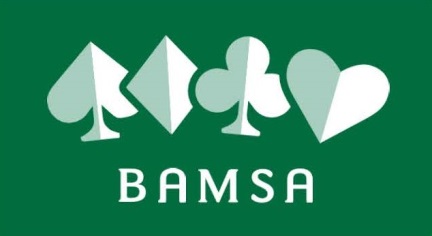 Bridge: A MindSport for All Update
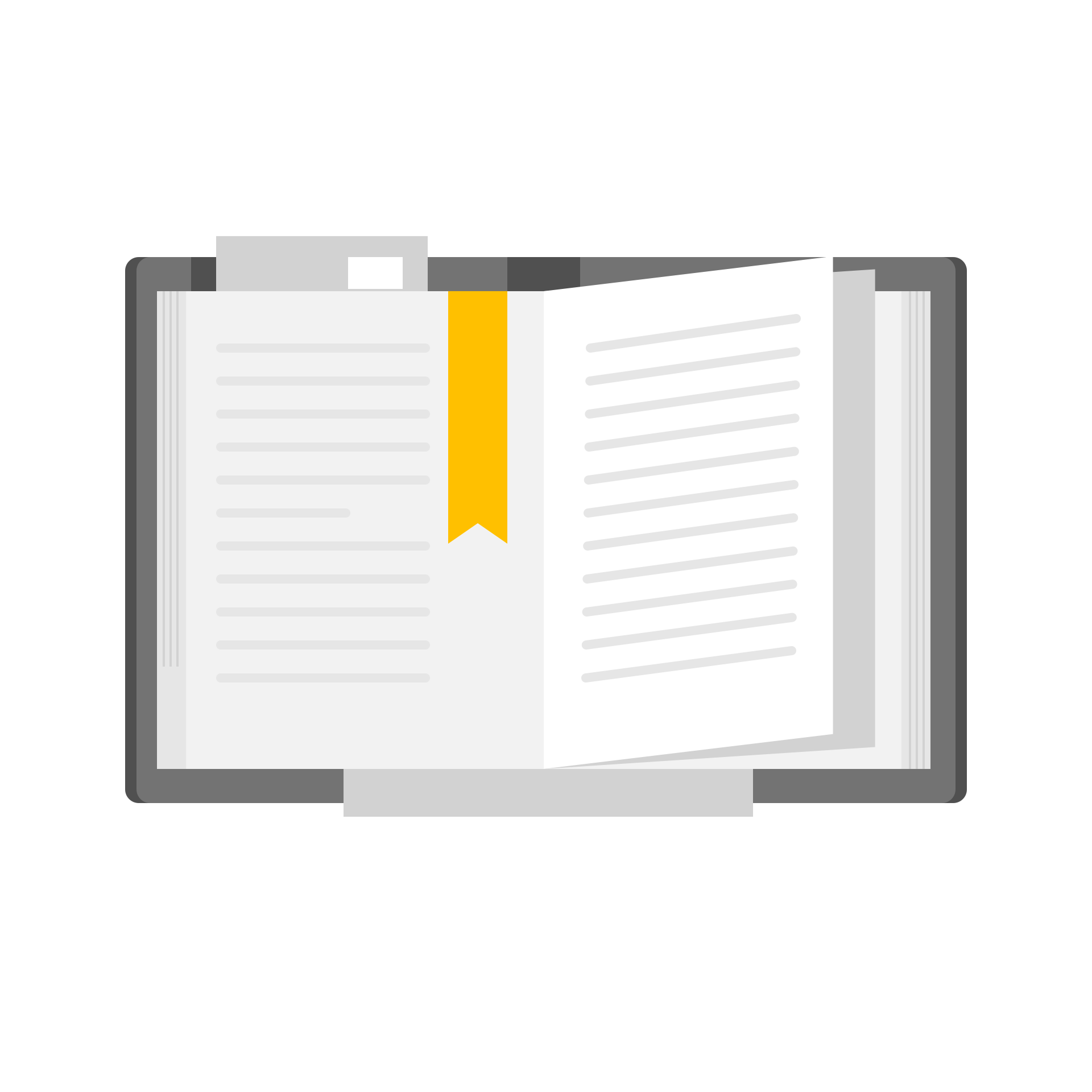 Publications récentes
The Physicality of Mindsports Through Elite Bridge Players’ Sensorial Experiences: Presence, Confidence, and Bodies
Masters Thesis
Strategies of Mindsport Promotion
Bridging Time: Negotiating Serious Leisure in Intimate Couple Relationships
Abby McCutcheon
Playing with Emotions: Emotional Complexity in the Social World of Elite Tournament Bridge
Bridge, jeunesse et écoles
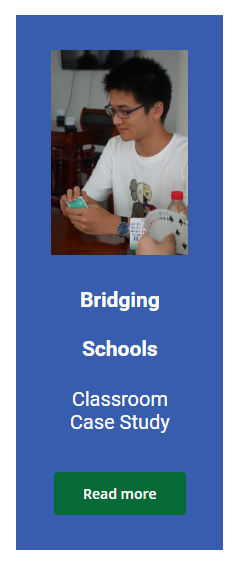 Prochaine étude (projet de 4 ans) :Mindsport Education

Abonnez-vous à la newsletter BAMSA(see bridgemindsport.org)

           @bridgemindsport
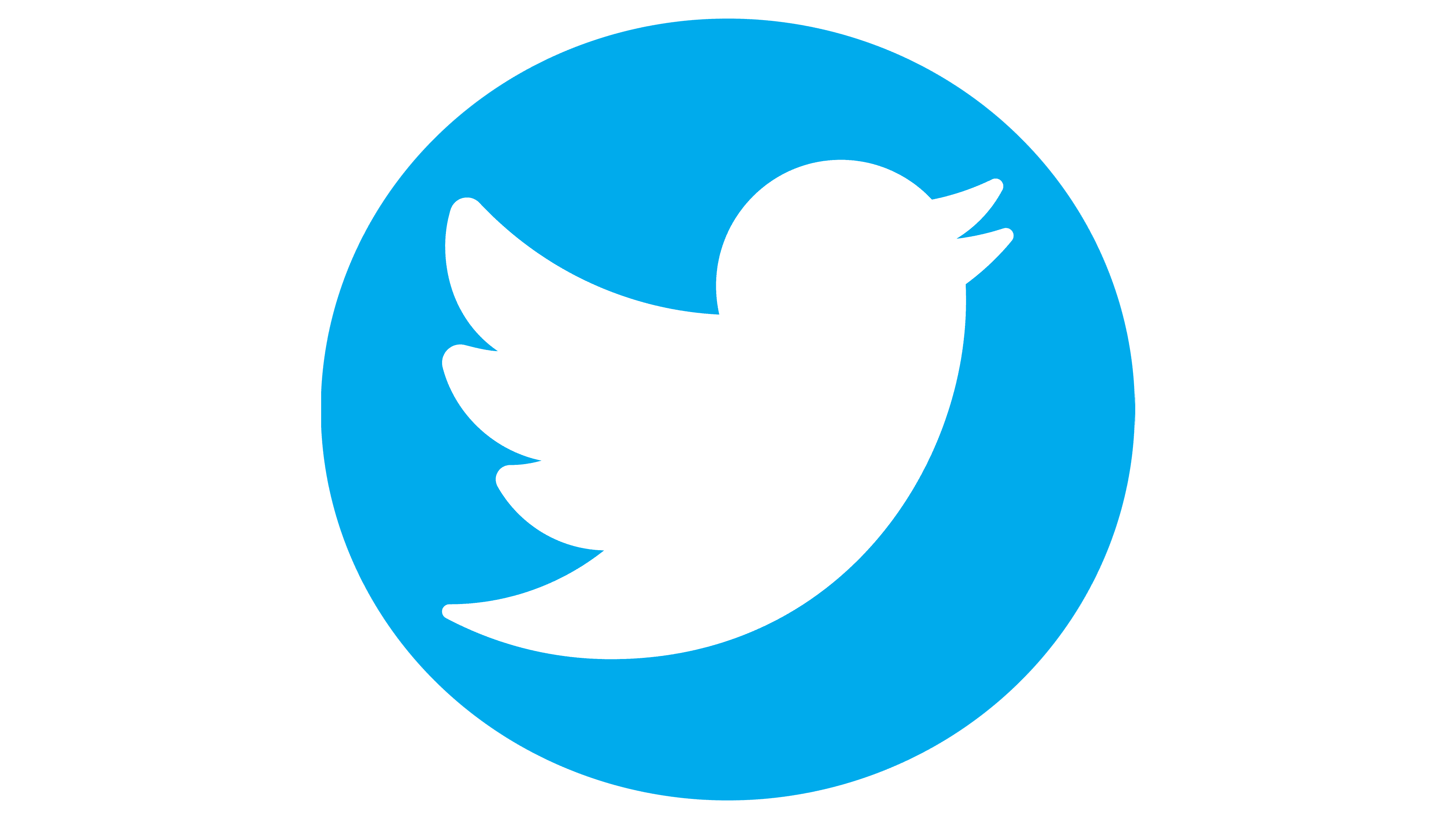 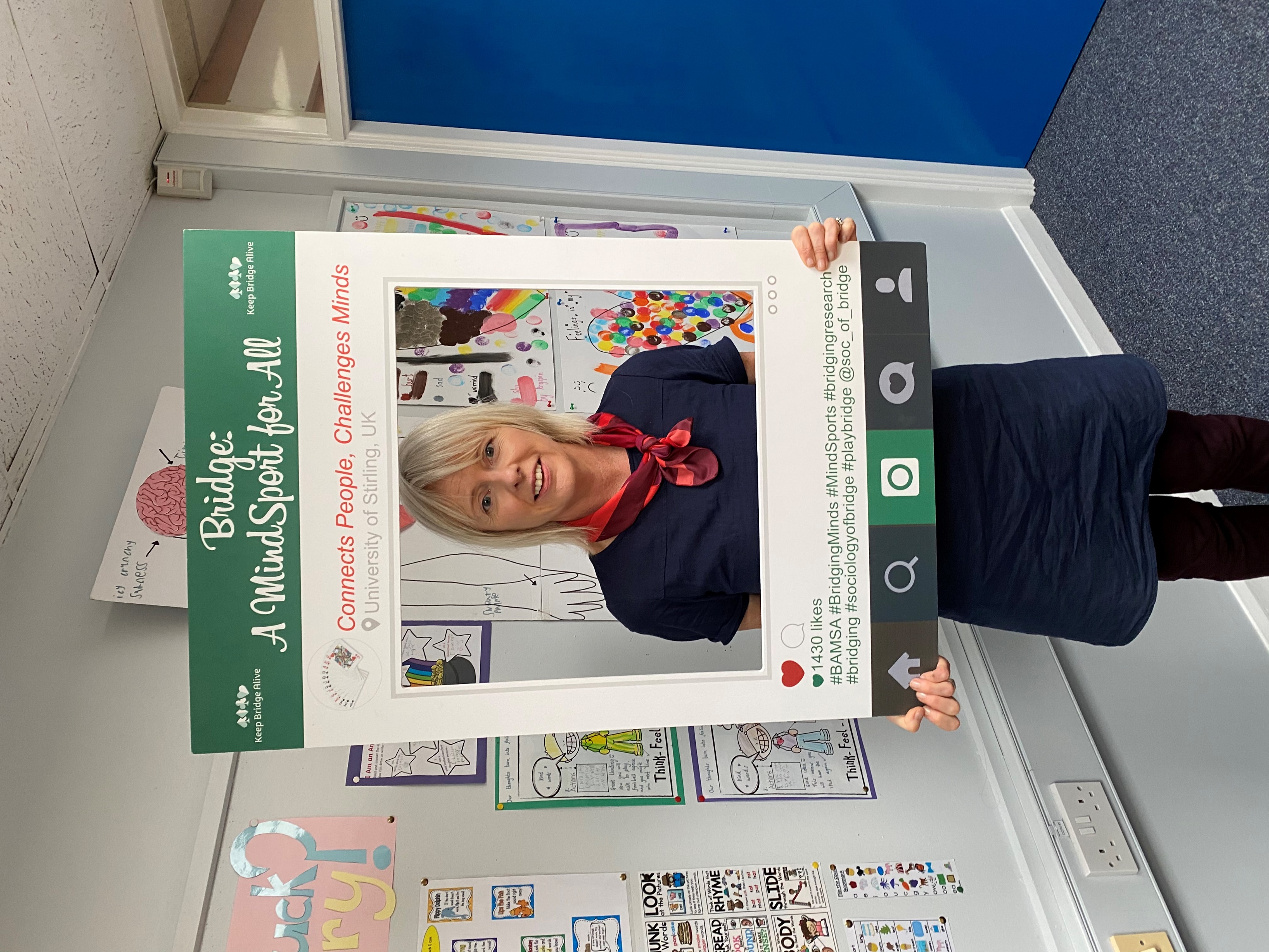 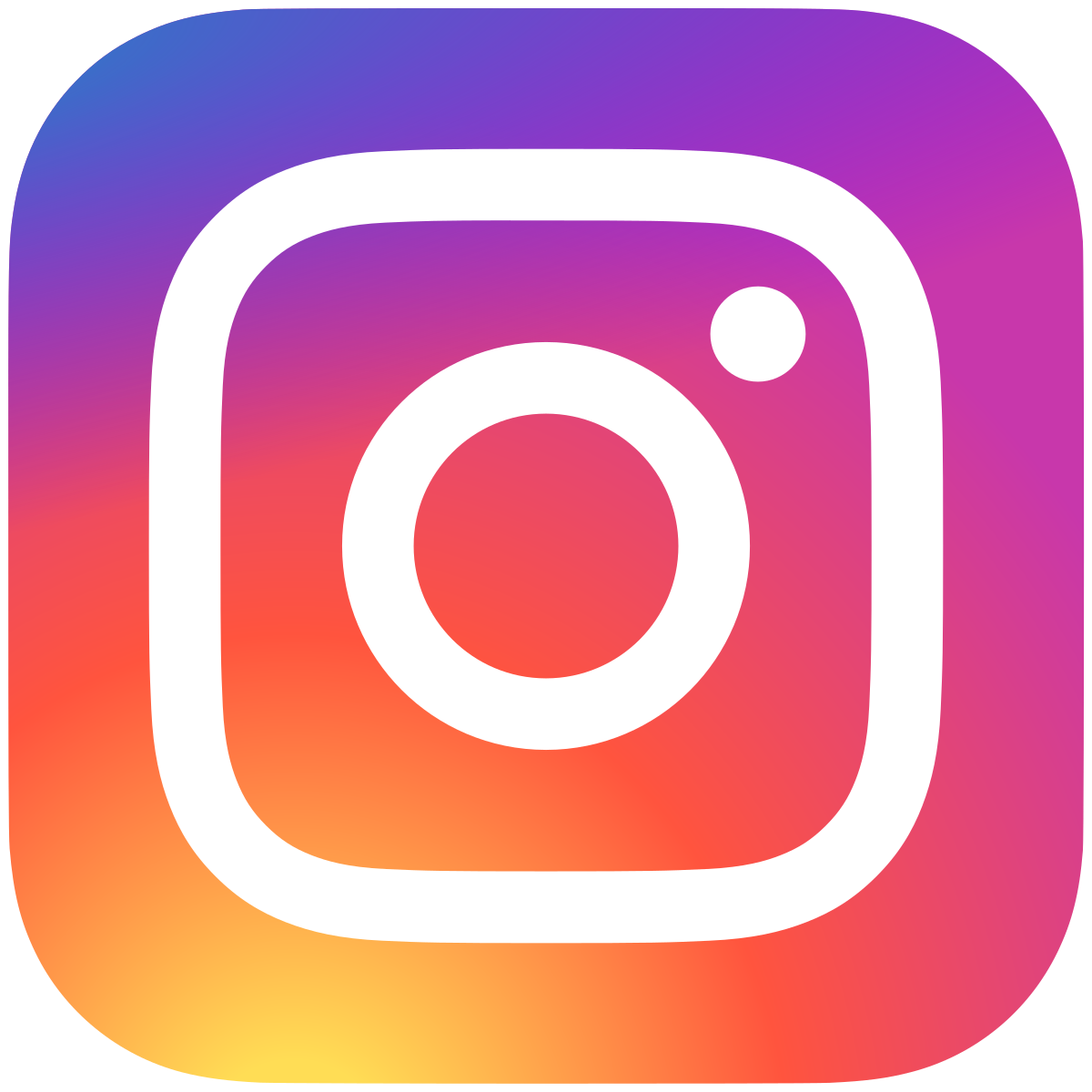 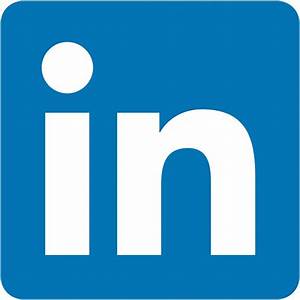 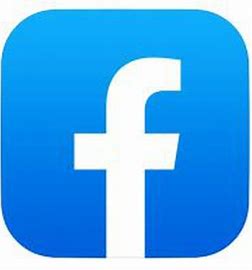 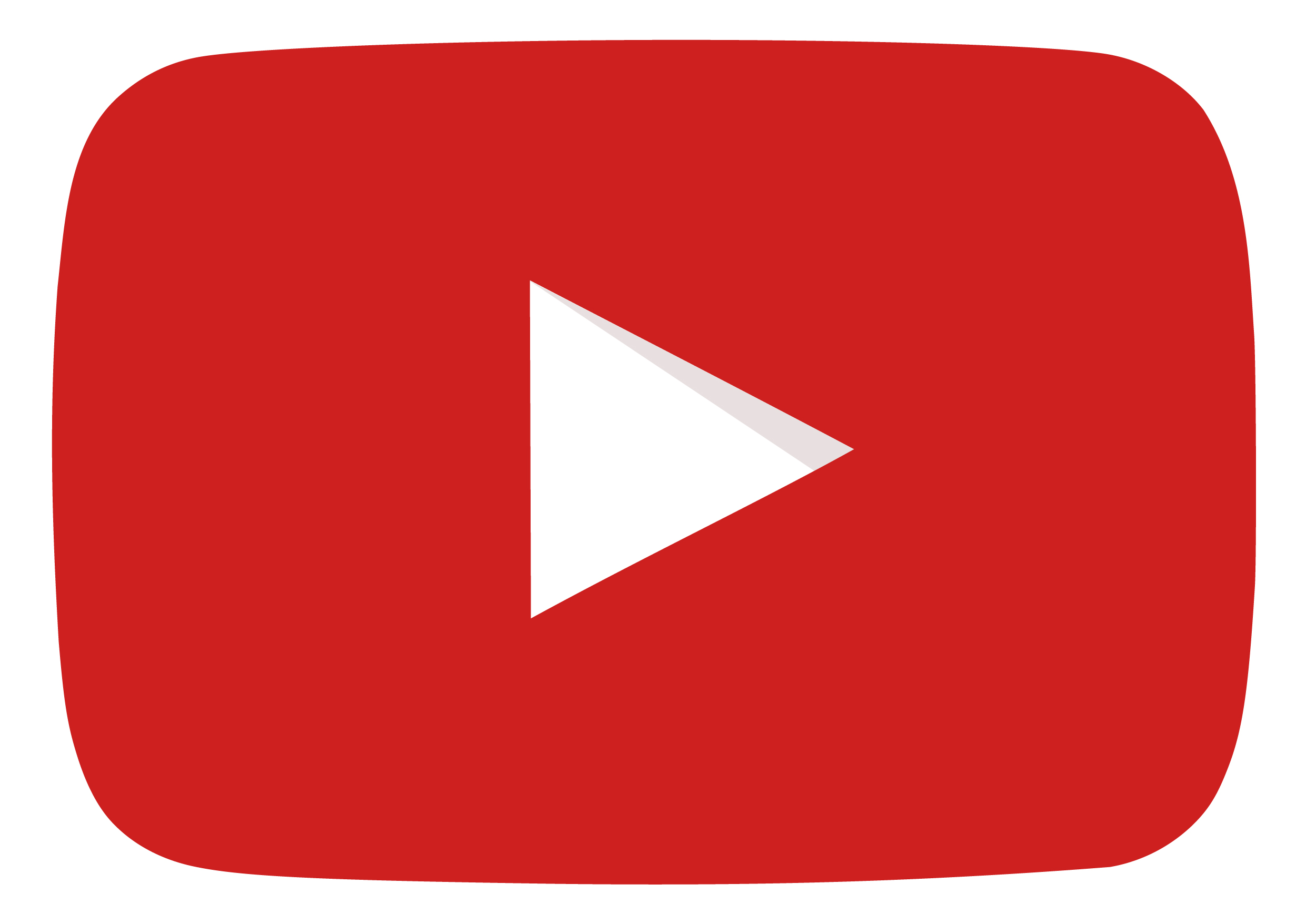 Feedback welcomed:  
s.v.punch@stir.ac.uk
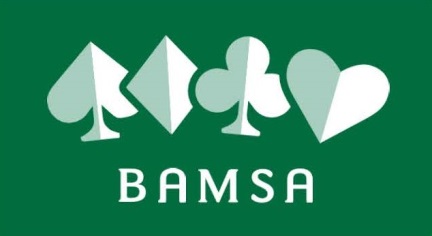 BAMSA Reports
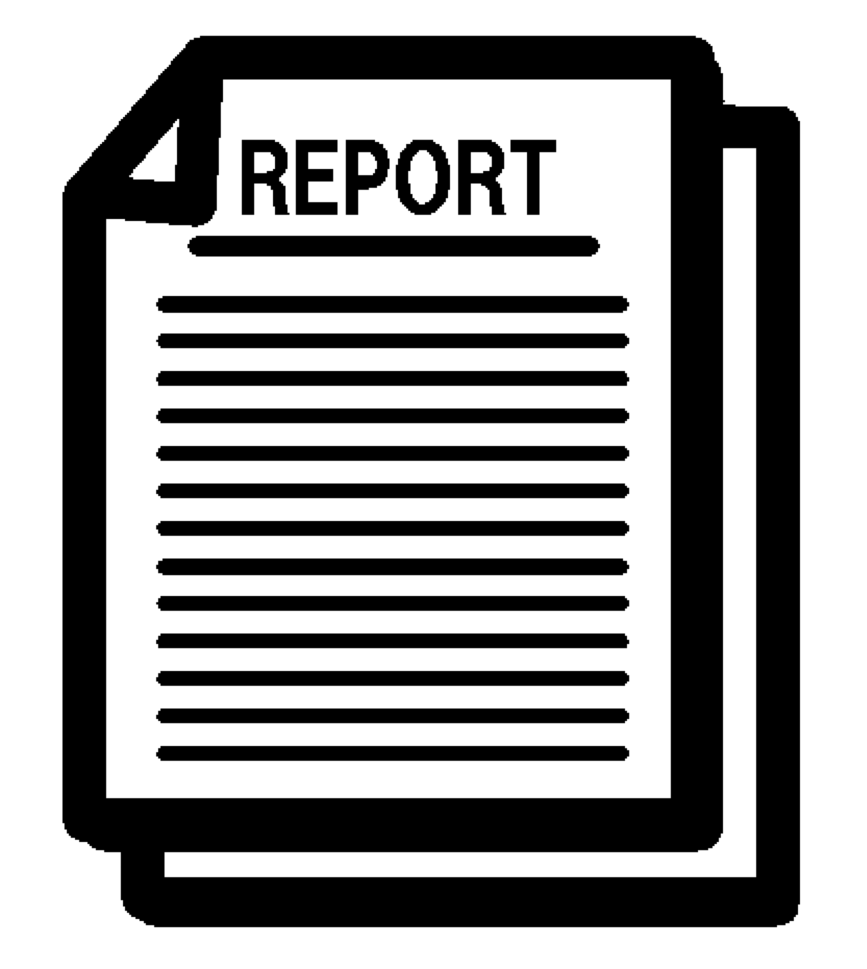 Bridging Insights: Informing a Marketing Strategy for Bridge 
Bridge2Bridge, BAMSA and SHM Productions Report.
Report summary
Competition and Mental Exercise in a Mind Sport: Building Bridges of Fun and Friendship (EBED/BAMSA Report)

NPCs, Coaches and Development: Top Player Perspectives
Training and Development: NBO Implications for Practice
Bridge Training and Development: Player Perspectives 
Training, Support and Development in Bridge: England Case Study
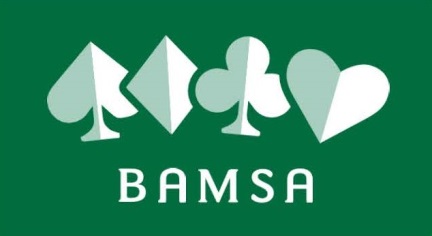 Références
The Physicality of Mindsports Through Elite Bridge Players’ Sensorial Experiences: Presence, Confidence, and Bodies (The Sociological Review)
Bridging Time: Negotiating Serious Leisure in Intimate Couple Relationships (Annals of Leisure Research)
Playing with Emotions: Emotional Complexity in the Social World of Elite Tournament Bridge (Emotions and Society)
Serious Leisure Experience in a Dyadic Pursuit: Elite Player Motivations and Participation in Tournament Bridge (Leisure Studies Journal)

Bridge at the Top: Behind the Screens
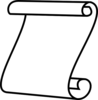 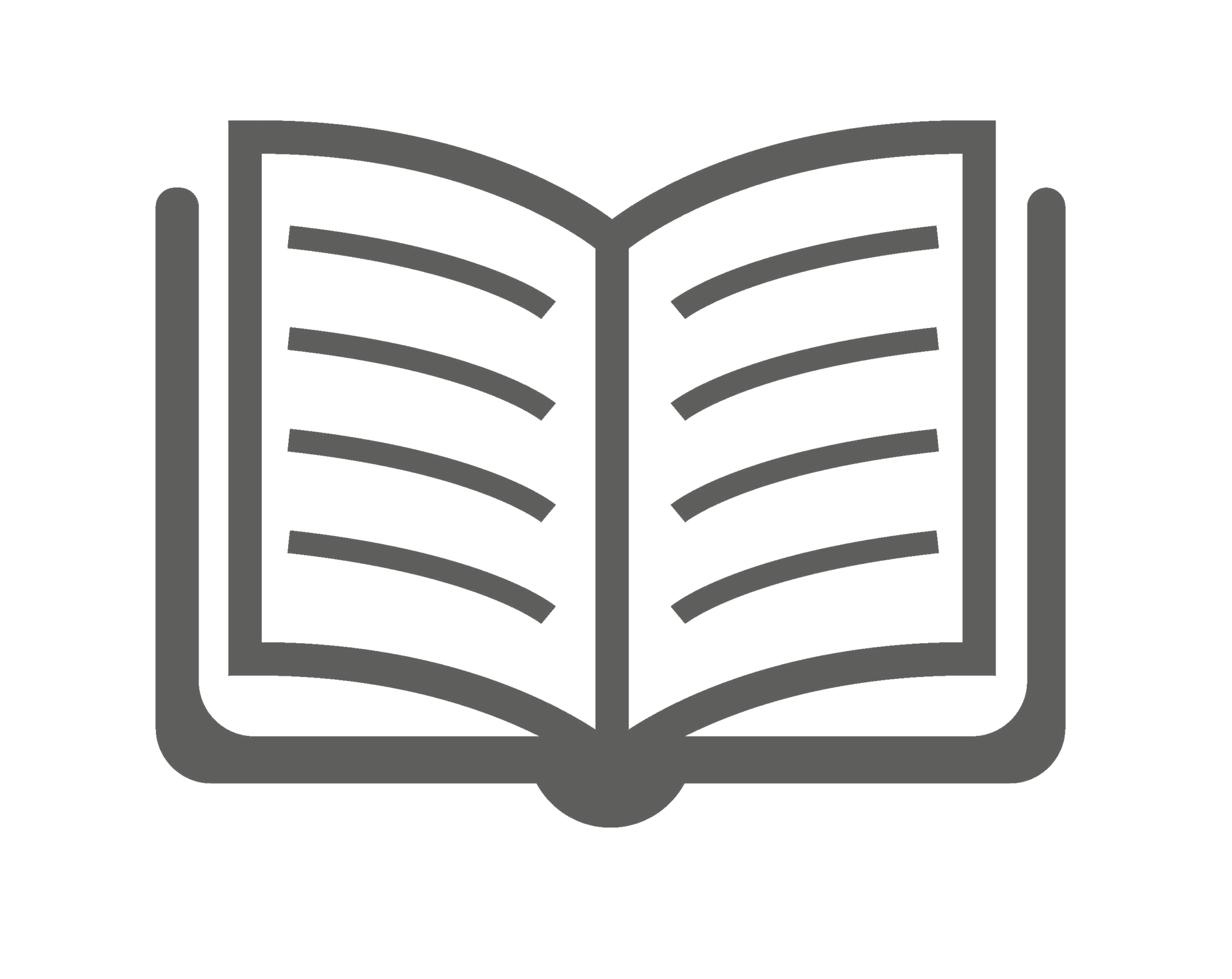 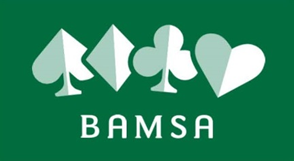 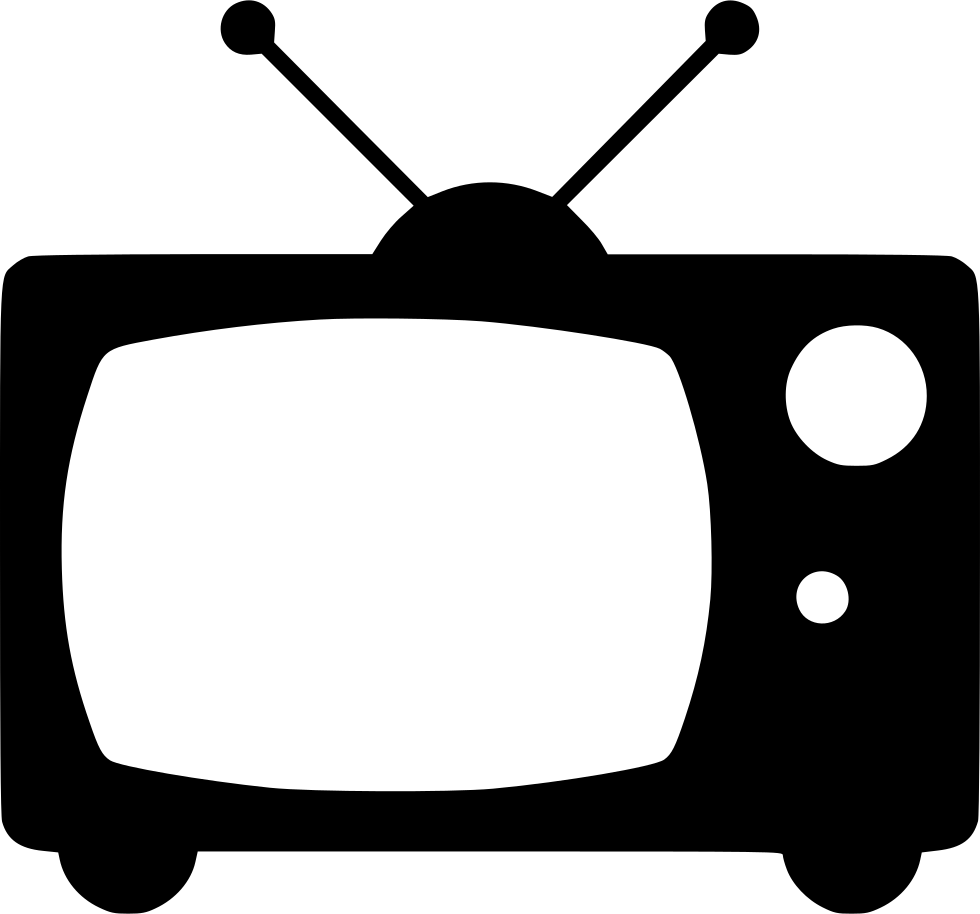 BAMSA Projects
Ressources audiovisuelles
Animation: Benefits of Bridge

Video: What Makes Bridge Brilliant?

Thinking outside of the bidding box

Bridge: A MindSport for All YouTube

Bridge: A MindSport for All Resources
Bridging Minds
Bridging Wellbeing
Bridging Schools
Bridging Organisations